Measuring Institutionalized PowerThe Illness Risks of Structural Discrimination Operationalized with  `Stop and Frisk’ Administrative Datasets
Abigail A. Sewell, Ph.D.
Assistant Professor of Sociology
Emory University
May 21, 2017
NIMHD Structural Racism/Discrimination Workshop
1
[Speaker Notes: Today, I will talk a bit about a strategy for measuring structural discrimination in the criminal justice system that relies on administrative datasets from local police departments. I focus on quantifying a relational system of power that privileges identifying and qualifying the actions of institutional gatekeepers who hold complete discretion in who is scrutinized and labeled as a suspect.]
Race, Place, and Health
2
[Speaker Notes: The approach I take provides a singular strategy for quantifying structural racism that is applicable across a wide array of domains. This approach draws on place-based models and methods and, accordingly, place variation in institutional gatekeeping practices to identify the ways that racism is embedded and manifested in the everyday lives of individuals with or without their explicit knowledge or acknowledgment.]
Figure 1. Racial Health Disparities and the Racism-Race Reification Process.
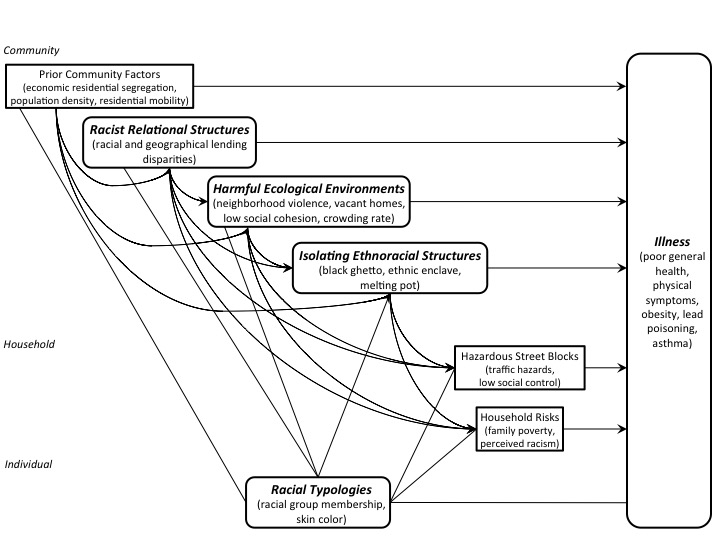 1
2
2
3
3
4
4
4
5
3
[Speaker Notes: Unlike prior studies of place-based racial health disparities, however, the approach I take privileges the actions of people in power, such as lenders – or, in this case, police officers – in setting forth a causal chain of events I refer to as the racism-race reification process (or, R-cubed-p). Racial disparities in illness, as shown here, become an artifact of the clustering phenomenon emanating from institutionalized relational structures.]
A Call for Data on Police Violence
4
[Speaker Notes: The renewed media attention to black and brown people’s deaths at the hand of police has honed the concern of the public health community, primarily because legal intervention deaths are not systematically recorded or reported. Nancy Krieger and colleagues highlight the irony of such gaps, as a UK media outlet – The Guardian – provided the first national, comprehensive and systematic data on police killings in the U.S. that is publicly accessible.]
The Impunity of Police Violence
5
[Speaker Notes: Initially, I applied this way of thinking and knowing to understanding the connection between the regulation of mortgage lenders and the distribution of illness in minority communities in Chicago. More recently, I have focused on the conundrum of the impunity of police when participating in lethal violence – or, the official term used “legal intervention deaths”. In our current legal system, police officers have the right to engage and escalate interactions with persons they believe our dangers to society and, wholly, are exempt from punishment if a loss or impairment of life occurs during such encounters. This has been a rallying cry for members in marginalized communities for quite some time now. In fact, without the resistance of minority communities to such practices, we would not have the type of administrative data that I focus on today to examine the ramifications of police surveillance. Nonetheless, my approach and concern go far beyond those who are the targets of police violence, to consider those who are left behind when a life is taken from this world, or even more mundanely, off the street.]
Stop and Frisk Administrative Data
6
[Speaker Notes: As such, I turned to a different source of data. Rather than examine the community health consequences of police killings, I focused on the community health consequences of post-stop police behavior. Does the extent to which police escalate the aggressiveness of Terry stops place community members at risk for illness? Here, we get a far more encouraging story – as the sheer volume of stops in one municipality – New York City-- far exceeds the lethal consequences of such police surveillance.]
“Stop and Frisk” by NYPD
7
[Speaker Notes: For instance, in 2002 at the beginning of public data on SQF, there were nearly 100, 000 stops in New York City….At the height, there were nearly 700,000 stops. Altogether, the SQF datasets contains over 7 Million records for the 2002-2012 period. This comfortably provides us with the benefits of “big data” variation, while also removing us from the inferential constraints of survey methods. We have basically an estimate of the universe of stops for all locales in New York City.]
NYPD Stops by Race, 2003-2015
8
Broken Windows Policing Regimes
Charged Offense
#1: Alcohol Consumption
#2: Disorderly Conduct
9
[Speaker Notes: Nor really, have racial disparities in the criminalization of pedestrians as measured via different metrics of the hit rate: the distribution of summonses and misdemeanors.

1.5 M Alcohol Consumption Offenses
1 M Disorderly Conduct Offenses]
Surveillance Stress
Source: Sewell, Abigail A. and Kevin A. Jefferson (2016) “Collateral Damage: The Health Effects of Invasive Police Encounters in New York City.” Journal of Urban Health 93(S1):42-67
10
[Speaker Notes: Measuring the collateral consequences of police surveillance embraces a concept of stress that radiates outward to the ecological level. We move from thinking about stress as captured in experiences of the individual to thinking about how stress is vicariously embedded in individuals in hyper- or unequally-surveilled communities.]
Neighborhood Surveillance Tactics
Source: Author’s own calculation, 2009-2012 New York Police Department SQF Database.
11
[Speaker Notes: The primary function of these datasets is to use the universe of stops to characterize the frequency, aggressiveness, and inequity of police behavior.]
Relational Systems of Power
Race
Gender
R
G
R & G
R & G
Race
Gender
Mental Health
Administrative Data on Pedestrian Stops
Social and Health Data for Individuals
Aggregated Post-Stop Outcomes Data
12
[Speaker Notes: From this we can characterize a relational system of power at the neighborhood level in the center that is derived from and has consequences for individual-level behaviors and outcomes.]
Data
Individual (i)
New York City Community Health Survey (NYC-CHS)
2012-2013
Annual
Pooled
Ages 18-59
Contextual (j)
New York City Stop, Question, and Frisk Database (NYC-SQF)
2009-2011
Annual
Pooled
Aggregated
A
B
C
UHF j
1
2
3
4
5
6
7
8
9
Respondent i
13
[Speaker Notes: So the basic research design I use is one of individuals nested in neighborhoods, or community areas, within the 5 New York City burroughs. Individual data on health come from a community health survey undertaken by the local public health department. Most studies I do some type of pooling to help with cell size counts for subpopulation across the neighborhoods. Neighborhoods are proprietary defined by the United Hospital Fund, as a collection of proximal zip codes. Contextual measures are created at the UHF level by geocoding stops with x/y coordinates in the NYC Stop, Question, and Frisk Database…again, mostly pooled...and then aggregated to the UHF level.]
Data
Neighborhood-Level (nj = 34)
United Hospital Fund Neighborhoods
Administratively-defined for UHF
Approximate to hospital service areas
Linked to Zip Codes of NYC
New York City Stop, Question, and Frisk Database
1994 Panel
UF-250
Systematicized record of rationale for stop, post-sto characteristics, and demographics of suspect
U.S. Census
2010 Counts
Minority (Black and Latino) composition
Family poverty rate
New York City Police Department
2010-2012
Crime reports for 7 major types of activities
Reports of crime complaints for robbery
Individual-Level (ni = 10,372)
New York City Community Health Survey
Stratified probability sample of New York City
Pooled 2012 (n = 5,038) and 2013 (n = 5,334)
Neighborhood residence (UHF identifier) indicated at each panel of data collection
Supplemental analysis indicates temporal consistency in the effect of key covariates across time
Diverse array of general, mental, physical, and behavioral health indicators
14
[Speaker Notes: Here is a better visualization of the data. There are other sources we pull in at the neighborhood level from the U.S. Census data products and data requested from the NYC Police Department.]
The Power of Policing Behaviors
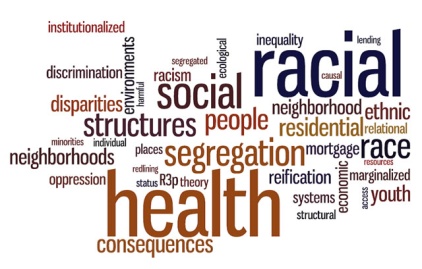 15
[Speaker Notes: Most of the research on the health effects of the criminal justice system focuses on the bottom panel in red…what happens after conviction...our data focuses on the top two panels.]
Use of Force by Police
UF-250 administrative records
Nine types of physical force by the officer are reported per stop by officers
Includes:
the use of the officer’s hands, 
placing a suspect on the ground, 
placing a suspect against the wall, 
drawing the officer’s weapon, 
pointing the weapon at the suspect, 
use of baton, 
Use of handcuffs, 
Use of pepper spray, 
Use of other physical object.
16
[Speaker Notes: So, I’ll focus on invasiveness in the remainder of the presentation, highlighting a particularly strong measure of invasiveness that has produced quite robust findings – that is the use of force. There are nine types of use of force by police, varying in severity from use of the officer’s hands to use of pepper spray and drawing the officer’s weapon.]
Neighborhood Use of Force Patterns
17
[Speaker Notes: In addition to rates normalized by non-institutionalized population counts, we use the stops themselves as denominators and create risk and ratio indicators at the neighborhood level to capture racial, gender, and race-gender characterizations by place in addition to the standard risk/likelihood measures.]
Community-Level Covariates
18
[Speaker Notes: Once you move to this ecological, the measures behave like any neighborhood measure. To date I’ve focused on ranking neighborhoods according to the means, but there is ample room to use other metrics of spread and distribution.]
Neighborhood-Level Correlations
19
[Speaker Notes: I find in general quite high correlation between frisk risk and any use of force risk…but look correlation among risk and different kinds of ratios, as well low to moderate correlation with salient neighborhood demographics, such as crime behavior, ethnoracial composition, and poverty rates.]
Methods of Analysis
Hierarchical Generalized Linear Model
Two-Level Random-Intercept Logistic Regression
Logit Link, Bernoulli 
Random-Intercept
Fixed Coefficients
Unstructured Covariance Structure
Stata 14 SE
20
[Speaker Notes: For the main set of analyses, I use hierarchical generalized linear models to estimate the extent to which illness varies by neighborhood, which allow for you to account for the interdependence of people who live in the same neighborhood.]
Risk of Invasive Policing
Source: Sewell, Abigail A. and Kevin A. Jefferson. 2016. Collateral Damage: The Health Effects of Invasive Police Encounters in New York City. Journal of Urban Health 93(S1): 42-67.
21
[Speaker Notes: The most consistent measure of physical illness is actually frisking likelihoods across neighborhoods.]
Racial Status as Contingency
Sewell, Abigail A. and Kevin A. Jefferson (2016) “Collateral Damage: The Health Effects of Invasive Police Encounters in New York City.” Journal of Urban Health 93(S1):42-67
22
[Speaker Notes: For some outcomes (e.g., high blood pressure), minority residents suffer more from living in highly and inequitably surveilled neighborhoods But not all.]
Gender as Contingency
Source: Sewell, Abigail A., Kevin A. Jefferson, and Hedwig Lee. 2016. “Living Under Surveillance: Gender, Psychological Distress, and Stop-Question-and-Frisk Policing in New York City.” Social Science and Medicine 159:1-13.
23
[Speaker Notes: One study also showed gender variation in vulnerability to frisking and use of force…I show the gendered use of force risks here.]
Minority % x Risk of Use of Force
24
Source: Sewell, Abigail A. in press. “Illness Risks of Police Violence: Differential Relationships by Ethnoracial Composition.” Sociological Forum
[Speaker Notes: Amplifier…minority compoisiton.. Proportion black or brown amplifies the illness risk of use of force likeihoods across place]
Minority % x Racial Risk in Use of Force
25
Source: Sewell, Abigail A. in press. “Illness Risks of Police Violence: Differential Relationships by Ethnoracial Composition.” Sociological Forum
[Speaker Notes: But buffer the illness risks of racial disparities in use of force…highest levels of illness are in predominately black comms where surveillance is harsh and frequent and in predominately white comms where surveillance disparities indicate minorities are targeted for use of force]
Use of Force Risk vs. Ratios [MH]
Note: Values above zero (0) indicate more illness, worse health. All models include individual- and neighborhood-level controls.
26
[Speaker Notes: An intersectional ratio measure strongly predicts mental and physical health…where mental health problems are heightened for all residents who live in comms where minority men are targeted for use of force over and beyond their white male and minority female counterparts.]
Gender Status by LID Concentration
* LID = Legal Intervention Deaths
Note: Values above zero (0) indicate more illness, worse health. All models include individual- and neighborhood-level controls. 
Source: Sewell et al. in progress. “Death by Cop:: The Illness Associations of Legal Intervention Deaths by Gender.”
27
[Speaker Notes: And, lastly, there is a comm health consequence of police killings…the consequence is much stronger for women who are in areas strongly concentrated with legal intervention deaths than for men in these same communities....a 45 percent increase in diabetes and obesity for women compared to men and a 30 percent increase in high blood pressure for these women.]
Conclusions
28
[Speaker Notes: An important theoretical implication of applying this framework is an institutionally-grounded etiology of the illness effects of racism manifested in political-economic forces. 

My research offers up the three Rs as viable metrics for measuring sturctural racism…rates, risks, and ratios...identifies the importance of exploring effect moderation by social status and ecological context, and highlights the potential of multilevel models...]
Future Research
29
[Speaker Notes: In the future, I am attending to pathways linking these distal patterns to illness risk, including incarceration itself, measuring immigration as a status- and context- amplifier of surveillance practices, and identifying healthcare and medical consequences in regards to service utilization or health care beliefs.

Methodologically, there is so much more to do in this body of research…I am focusing my immediate attention to clarifying the egocentrificity of surveillance (the spatial proximity of administrative practices and their relationship to one’s immediate activity spaces). This dataset is really prime to examine the racial segregation of policing and its health consequences...given that all stops are geocoded...this is also the case in the recently released Philadelphia Pedestrian/Driver Dataset. And, there is some movement at applying agent-based models to capturing the systematicity of policing and its interrelationship with other modes of oppression, including mortgage discrimination, economic marginalization, and wealth compression.]
Q & A
Thanks!

@aasewell

www.abigailasewell.com
30
[Speaker Notes: Thank you.]
Use of Force Risk and Ratios [PH]
Note: Values above zero (0) indicate more illness, worse health. All models include individual- and neighborhood-level controls.
31
LID* Concentration
* LID = Legal Intervention Deaths
Note: Values above zero (0) indicate more illness, worse health. All models include individual- and neighborhood-level controls. 
Source: Sewell et al. in progress. “Death by Cop:: The Illness Associations of Legal Intervention Deaths by Gender.”
32
Outcomes of Interest
33
Main Multilevel Effects
34
Minority % as Amplifier
35
Minority % as Buffer
36
Mental Health
37
Physical Health
38
Controls: Demographics
39
Controls: Demographics
40
Controls: Socioeconomic Status
41